TRƯỜNG TIỂU HỌC ÁI MỘ A
Bài giảng điện tử Toán  lớp 2
Lít (tiết 2)
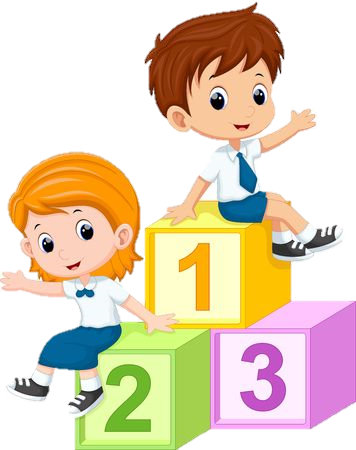 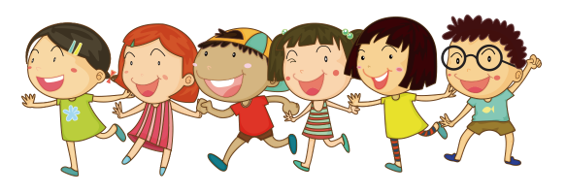 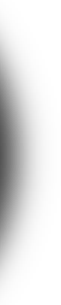 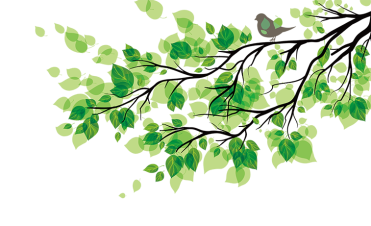 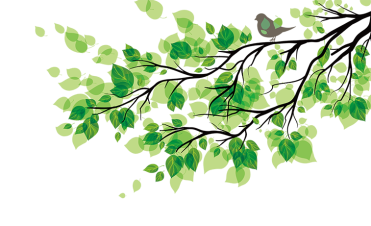 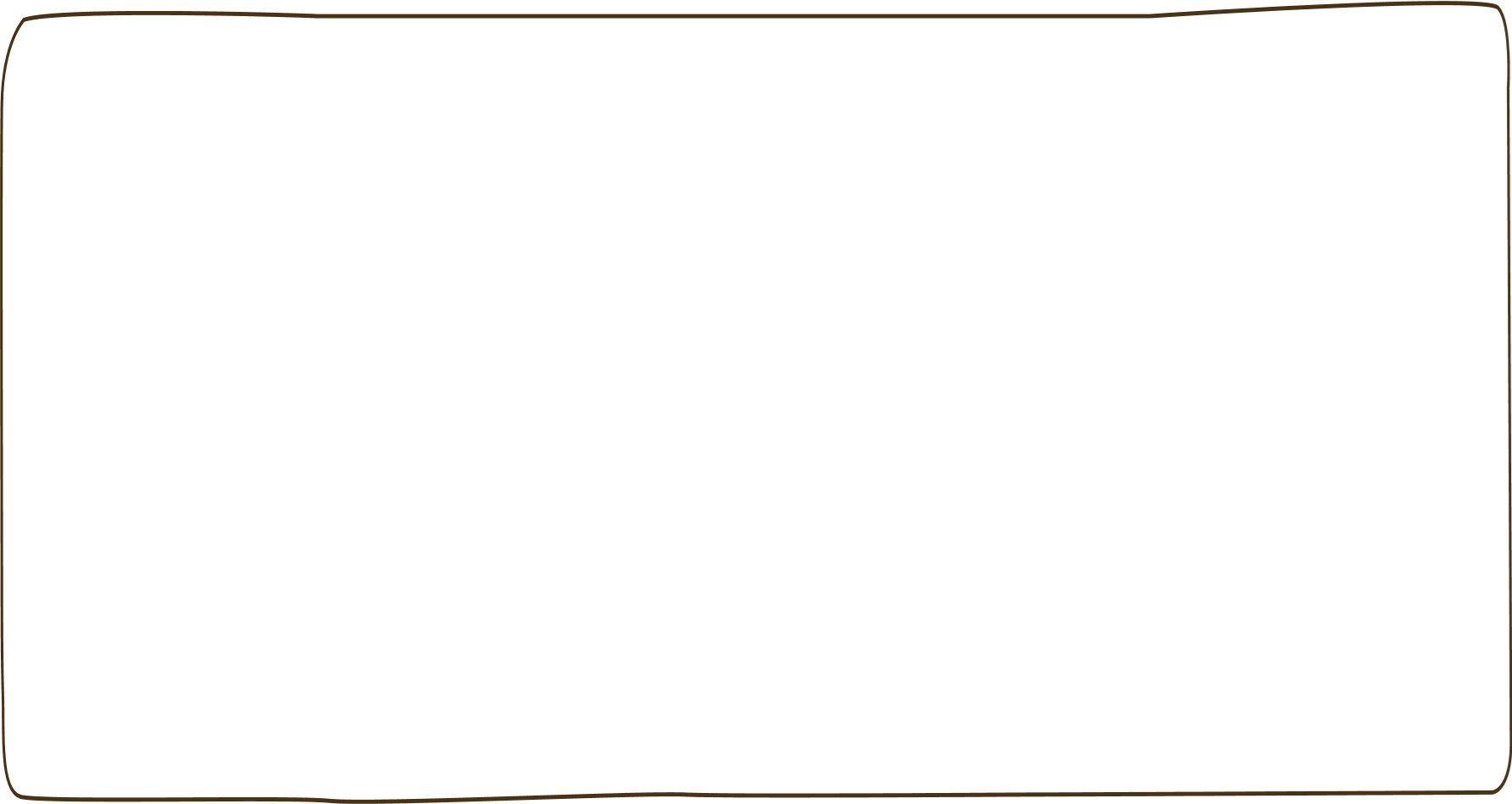 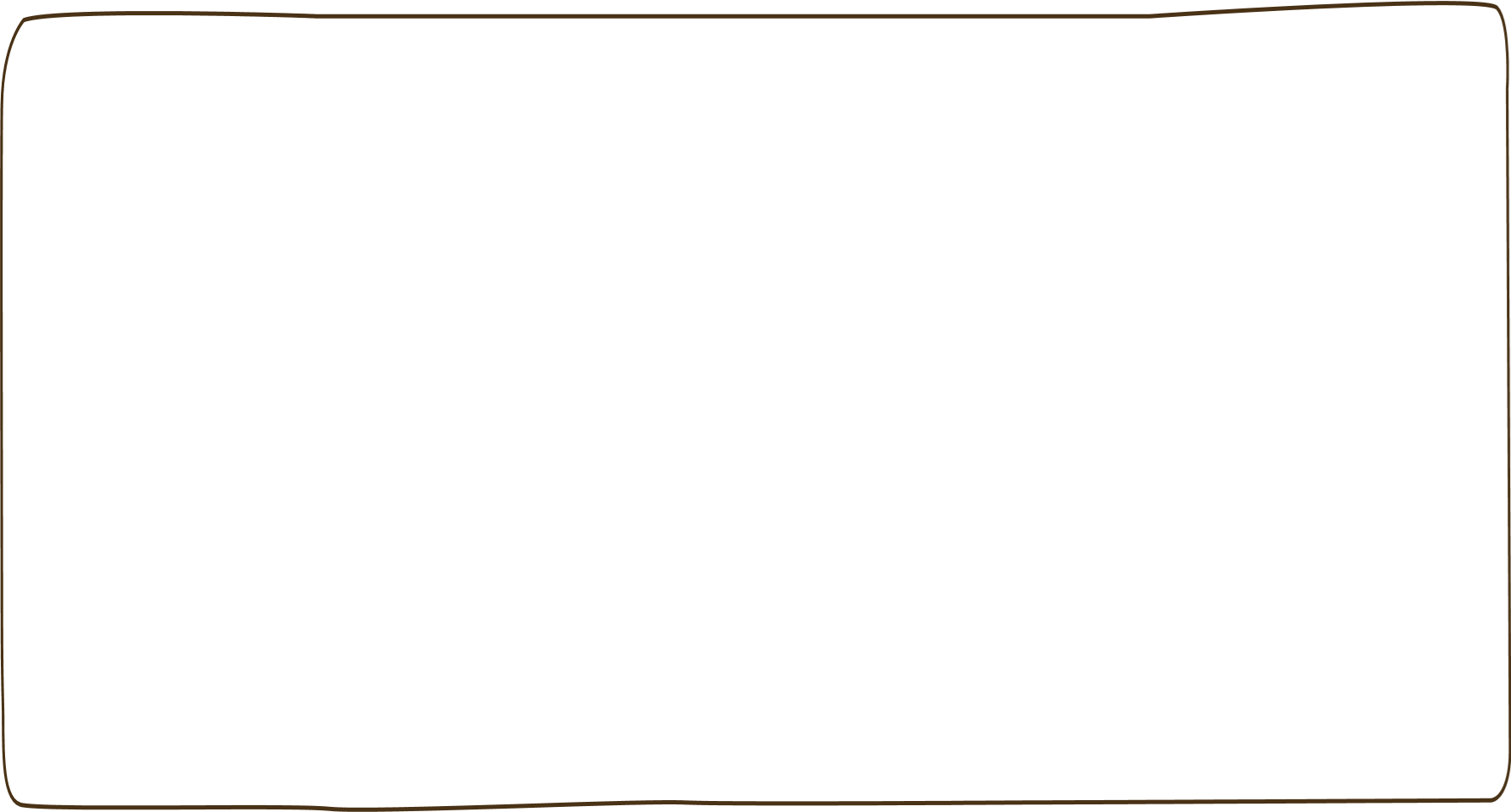 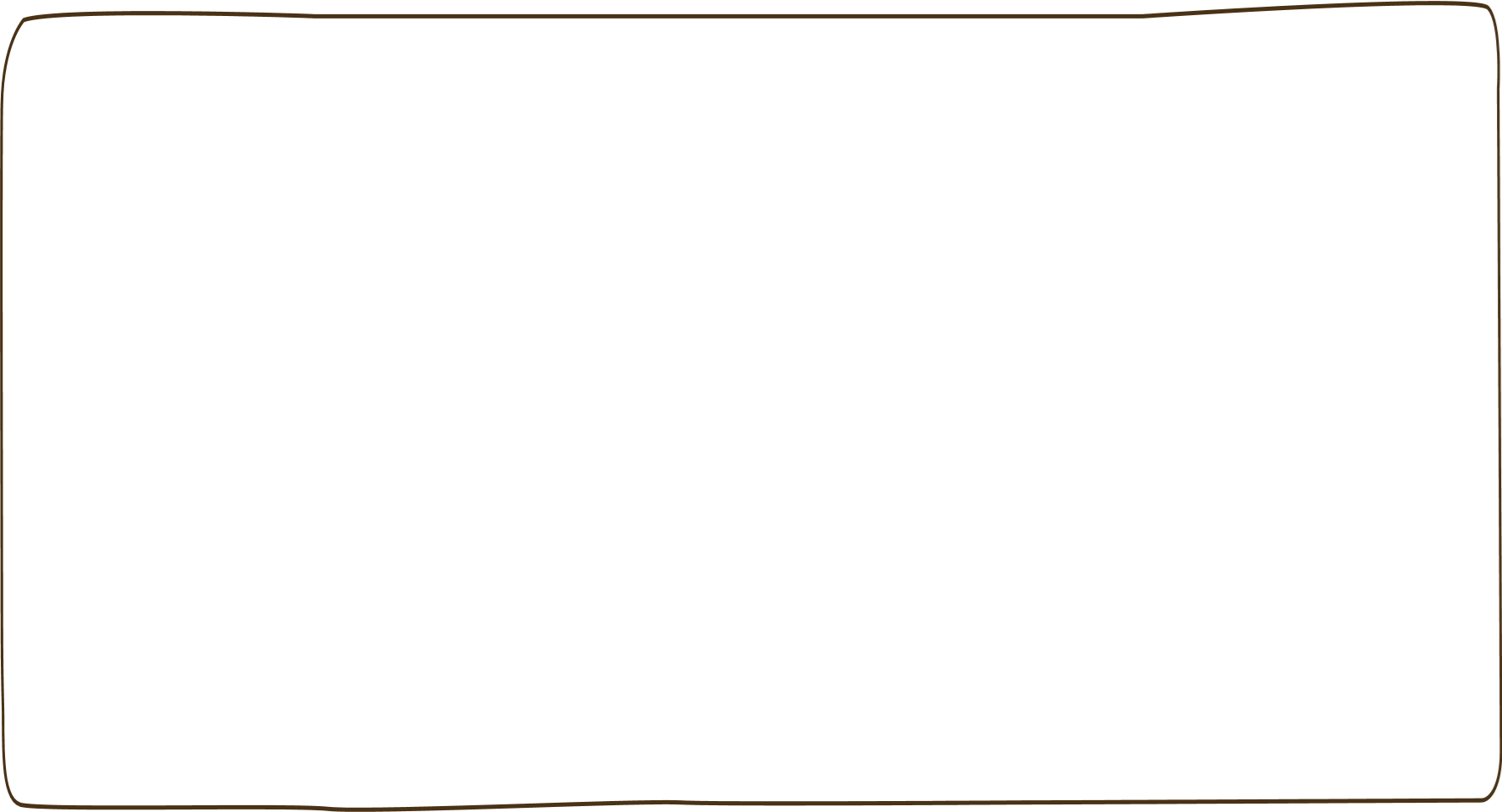 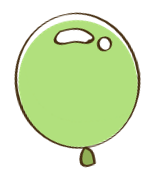 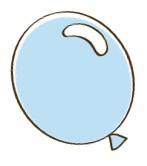 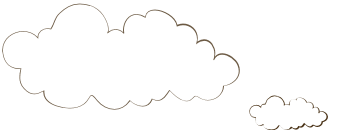 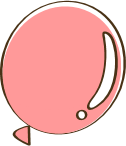 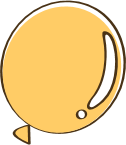 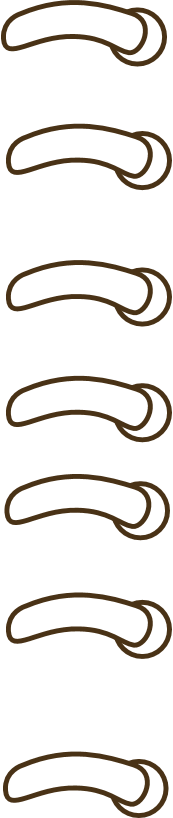 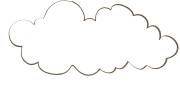 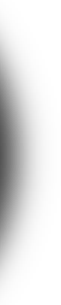 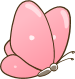 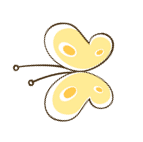 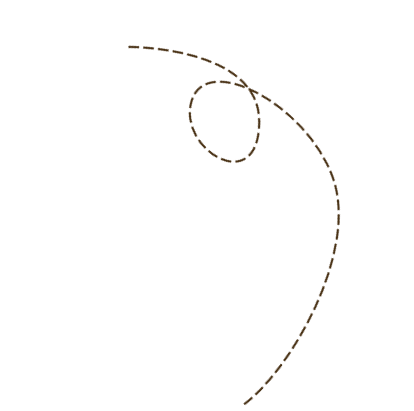 Thực hành
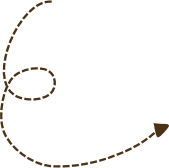 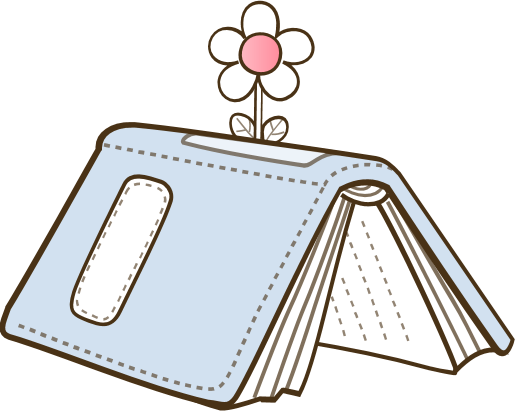 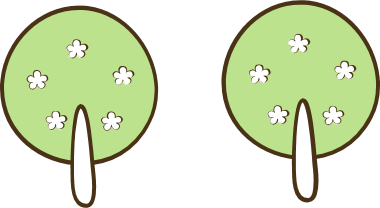 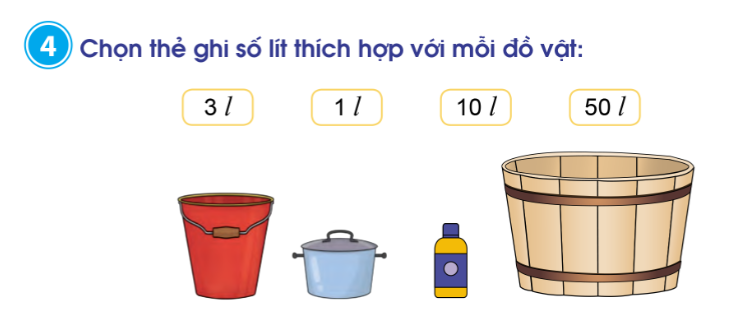 - Thông thường, các vật to hơn thì chứa được nhiều hơn, các vật bé hơn thì chứa được ít hơn.
- Hãy so sánh kích cỡ các đồ vật trong hình để chọn thẻ ghi số lít thích hợp.
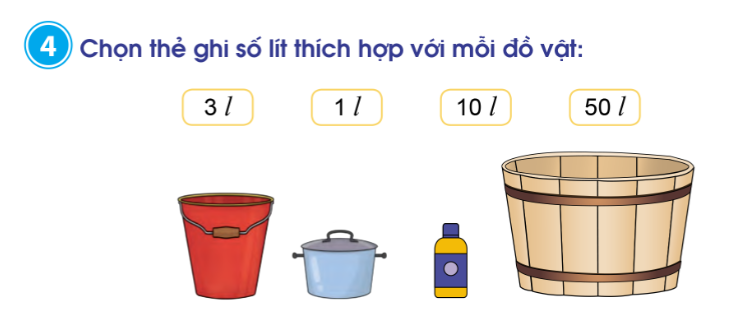 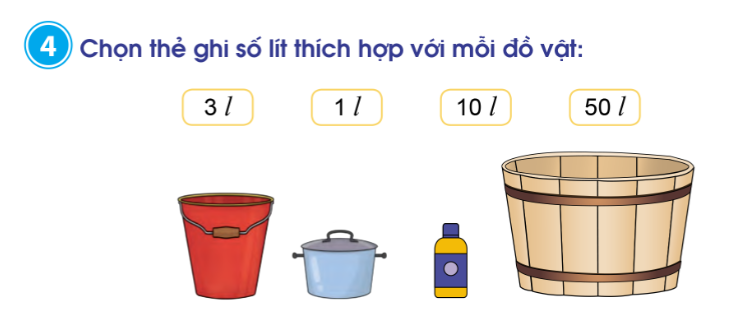 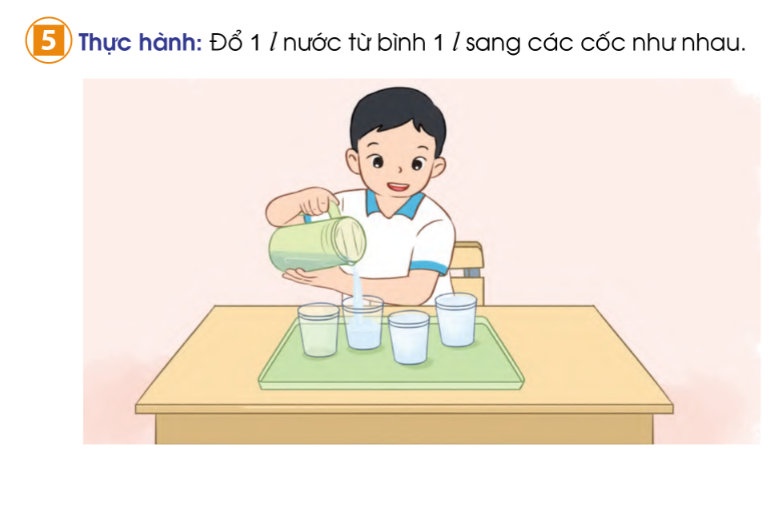 Các con hãy quan sát video sau
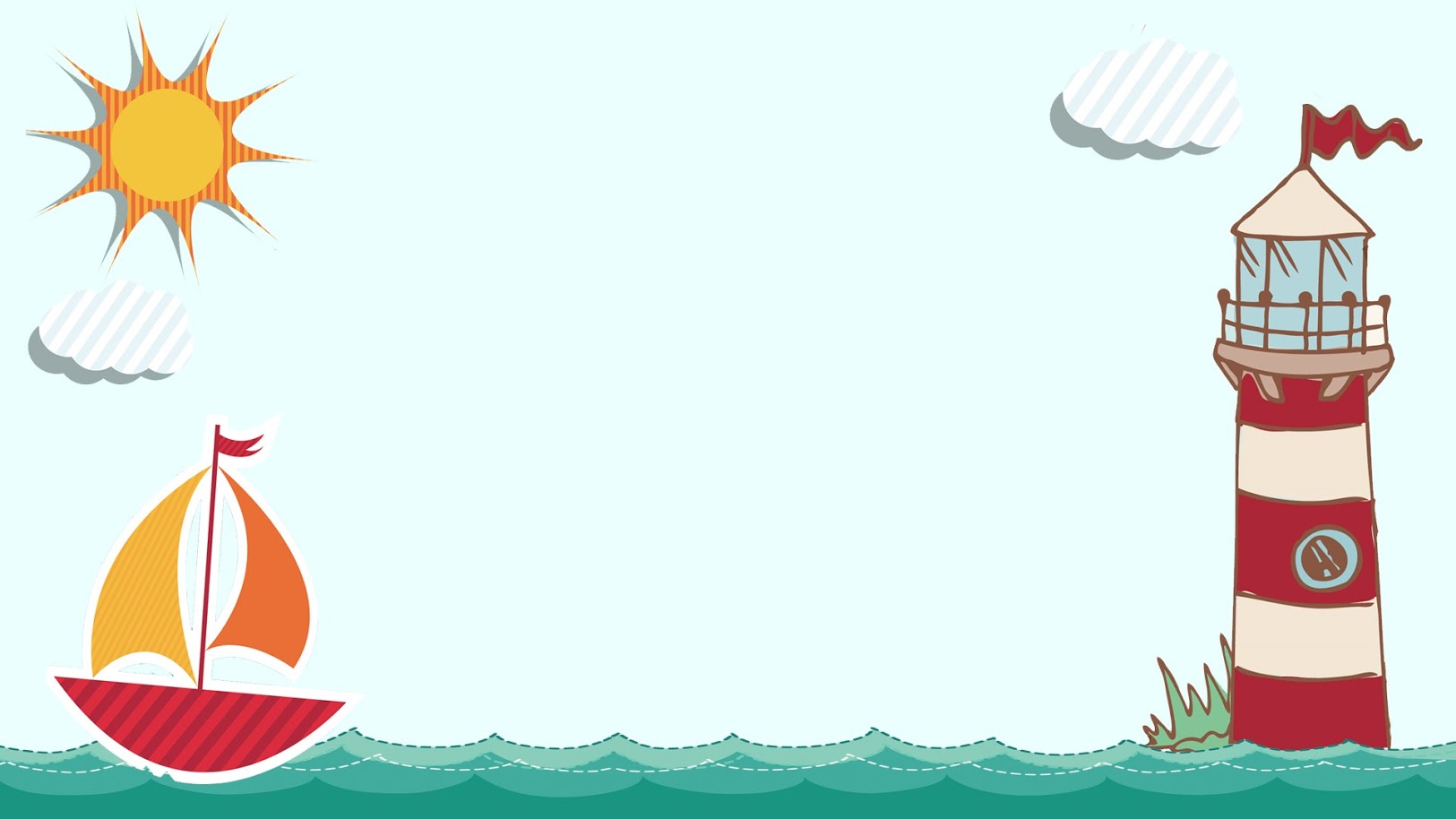 Con hãy làm theo thí nghiệm trên để biết 1 l  nước có thể đổ đầy được bao nhiêu cốc như nhau.
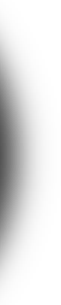 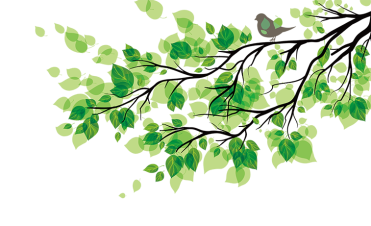 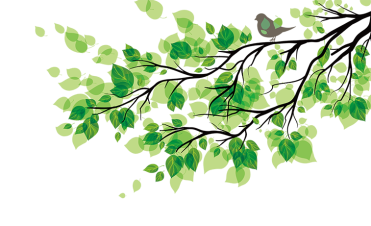 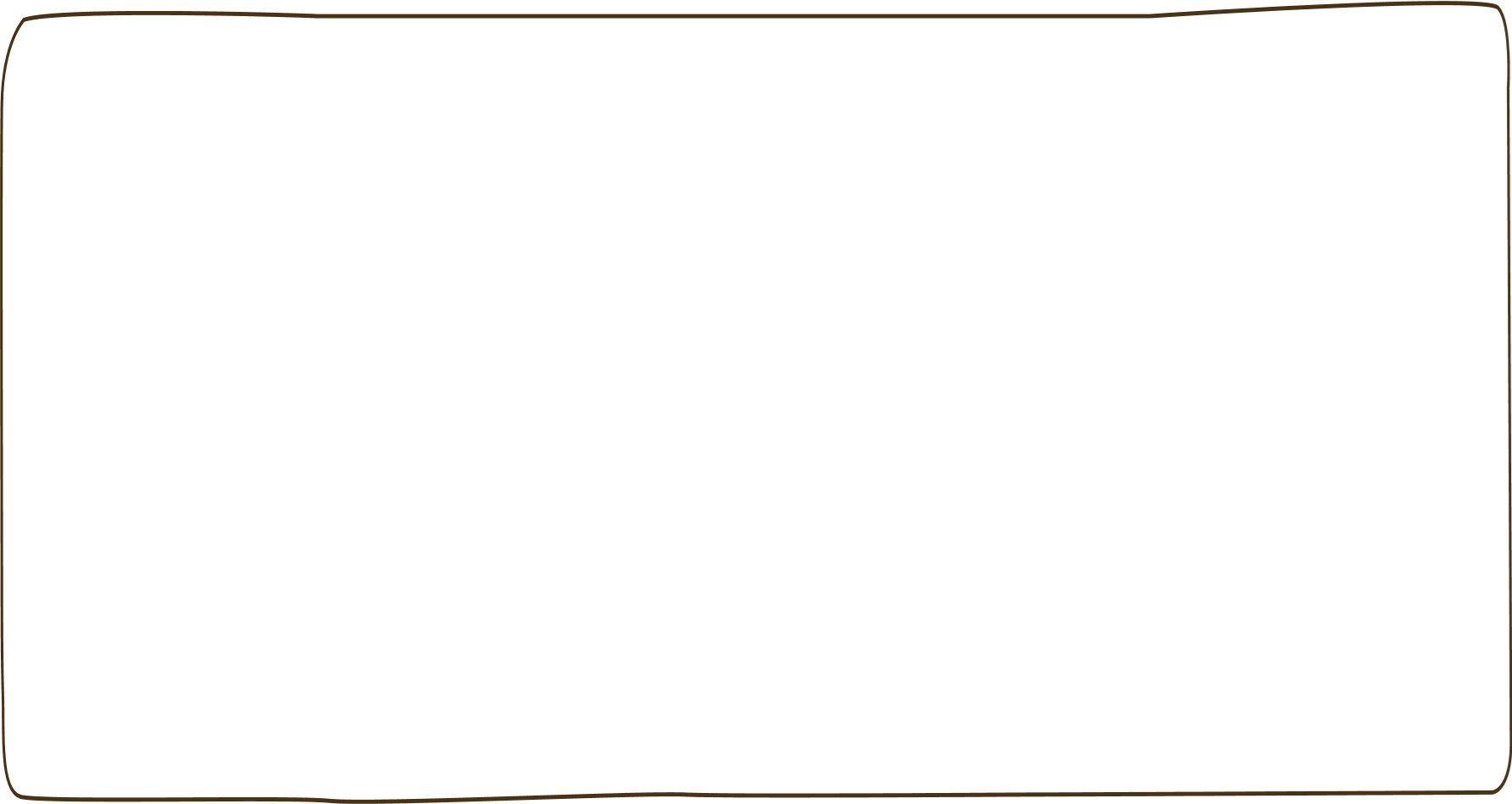 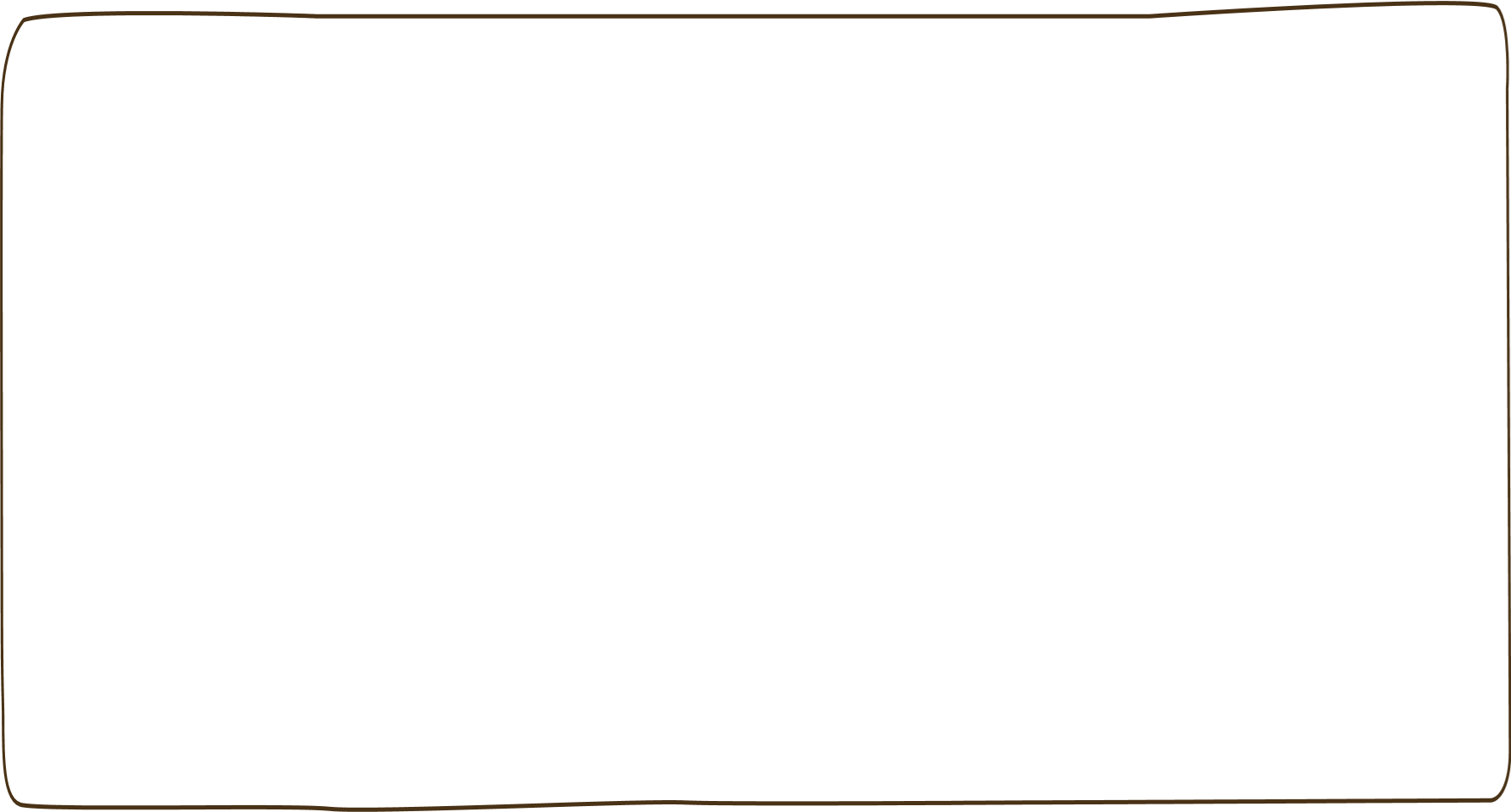 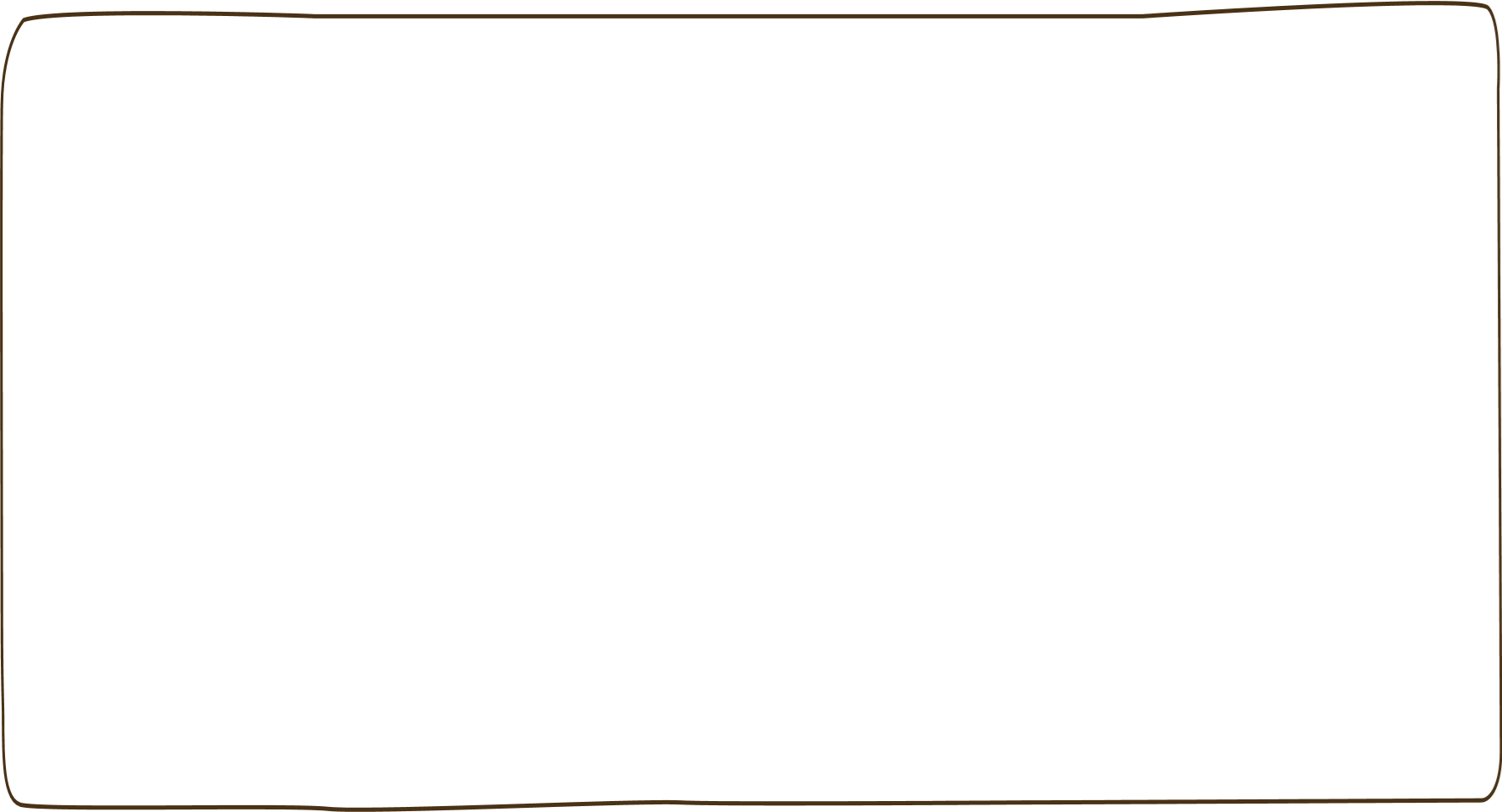 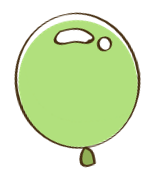 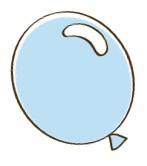 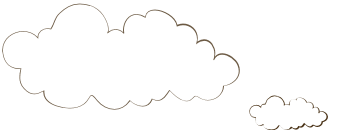 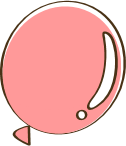 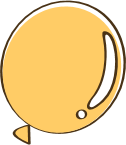 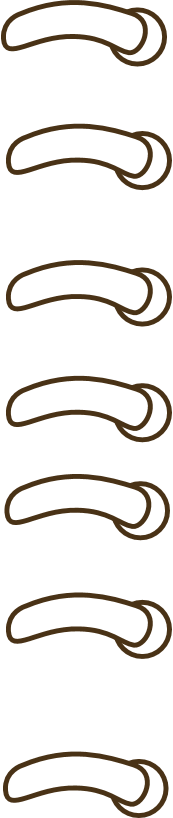 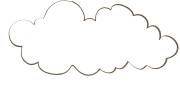 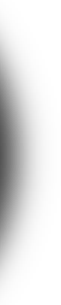 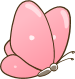 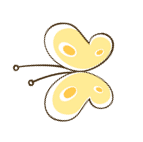 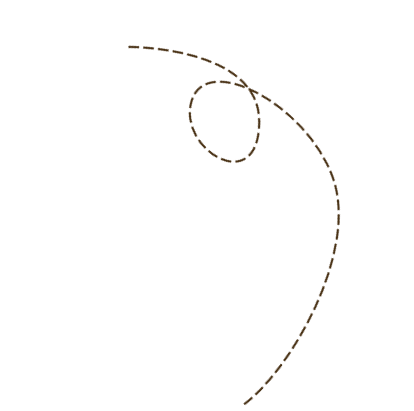 Luyện tập
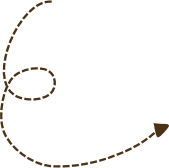 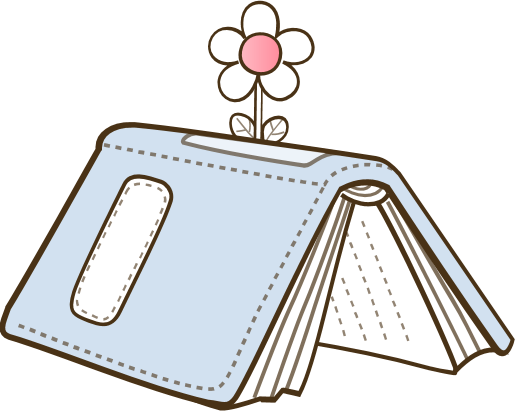 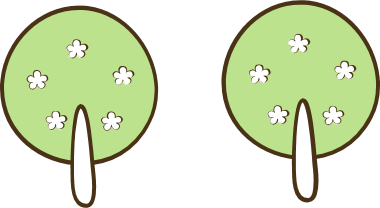 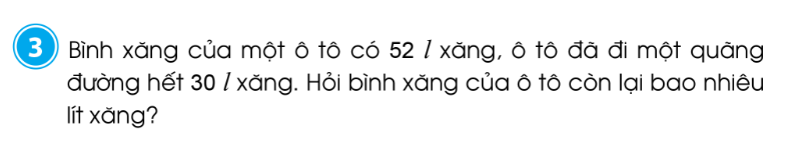 Bài toán thuộc dạng toán tìm hiệu.
Bài toán thuộc dạng toán nào đã học?
Đơn vị của bài toán là gì?
Đơn vị của bài toán là lít. Khi viết phép tính, con cần viết bằng kí hiệu l.
Tóm tắt và giải bài vào vở ô li Toán.
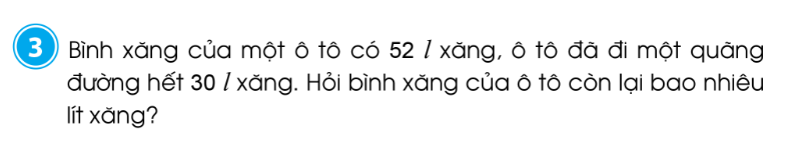 Tóm tắt
Có          : … l xăng
Đi hết   : … l xăng
Còn lại  : ?  l xăng
Bài giải
…………………………………………..là:
…………………….(…..)
Đáp số: …..
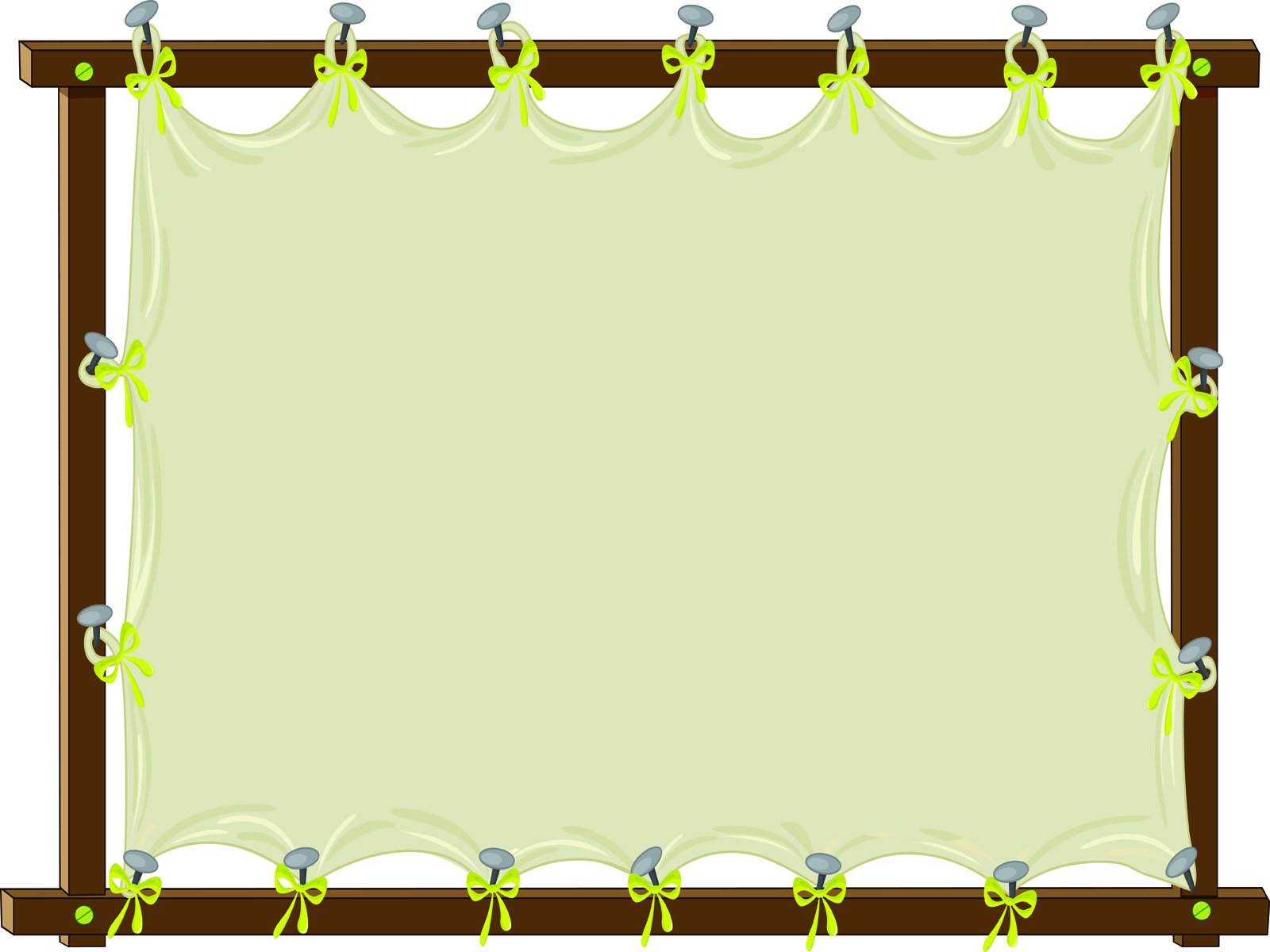 DẶN DÒ
Hoàn thành bài 3 vào vở ô li Toán.
Xem bài Luyện tập chung (trang 80).